Machine Advisory Committee for NICA



NICA status and tasks, new results, 
the session content

I.Meshkov
1
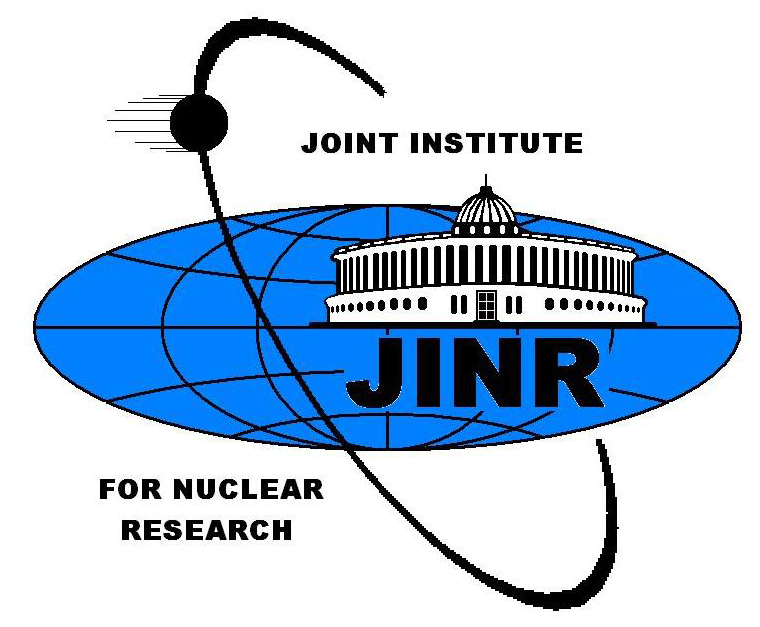 JINR, Dubna	 June 07-08, 2018
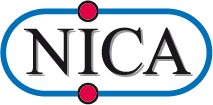 Machine Advisory Committee for NICA

NICA status and tasks, new results, the session content
Outline
1. NICA – from KRION source to MPD: 
                              what we report and what we have to develop.
2. NICA Collider and MPD
3. Organizational issues
3.1. Dynamics dedicated group  
3.2. Working meeting BINP-ITEP-JINR, May 21-22 
3.3. Intentions and progress  in the development of 
    				polarized beams’ mode of the Collider
3.4. Megaproject and “Mega-money”
Outlook: NICA construction schedule
2
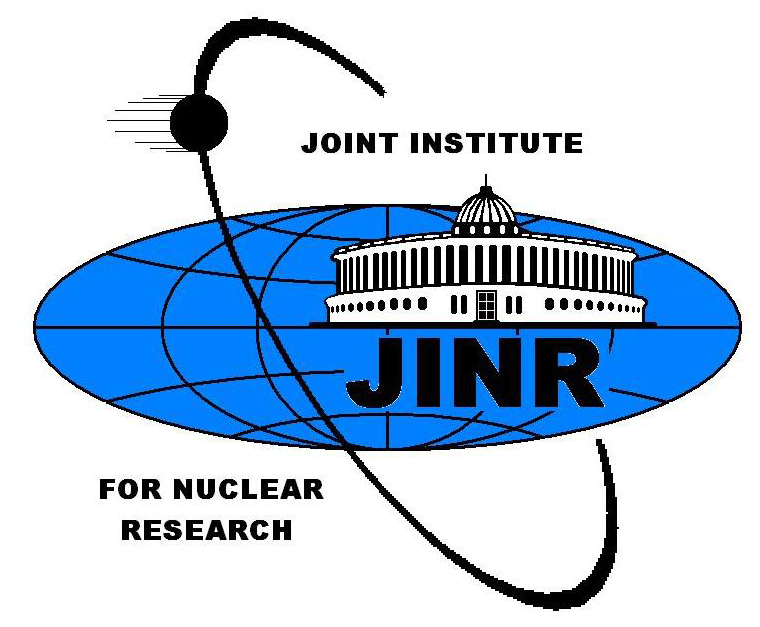 JINR, Dubna             22-23 May 2017
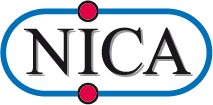 1. NICA – from KRION Source to MPD
1.1. Cryogenic Ion Source (KRION)
Krion-6T (ESIS-type) in May 2017 - May 2018: using for BM@N experiment
  - May 2017 – September 2017:  preparation on stand;
  - October 2017: Krion-6T on the HV platform at LU-20 (Nuclotron injector);
  - November – December 2017: test run with RFQ-LU-20 linac => 
                    => C6+, Ar16+, Kr26+ ion beams;  optimization of operational regimes.
 - January-February 2018: test acceleration ions C6+, Ar16+, Kr26+ in RFQ-LU-20 (continued)
 - February 24  –April 05, 2018: Nuclotron run #55:
         12C6+; io nization time ≈ 70 ms, 1x10^9 ppp from Krion-6T: SRC experiment;
         40Ar16+; ionization time ≈ 85 ms, 4÷5x10^8 ppp from Krion-6T: BM@N experiment;
         78Kr26+; ionization time ≈ 80 ms, 1÷2x10^8 ppp from Krion-6T: BM@N experiment;
         Extraction time from Krion-6T 8 µs.  
 - April 2018: test run with RFQ-LU20: 24Xe41+; ionization time ≈130 ms, 1÷2x10^8 ppp 
																from Krion-6T
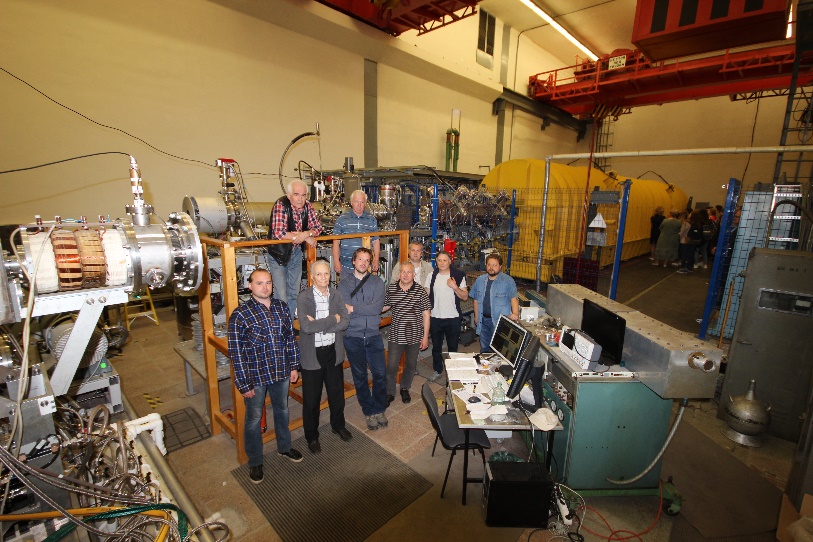 LU-20
KRION-6T
RFQ
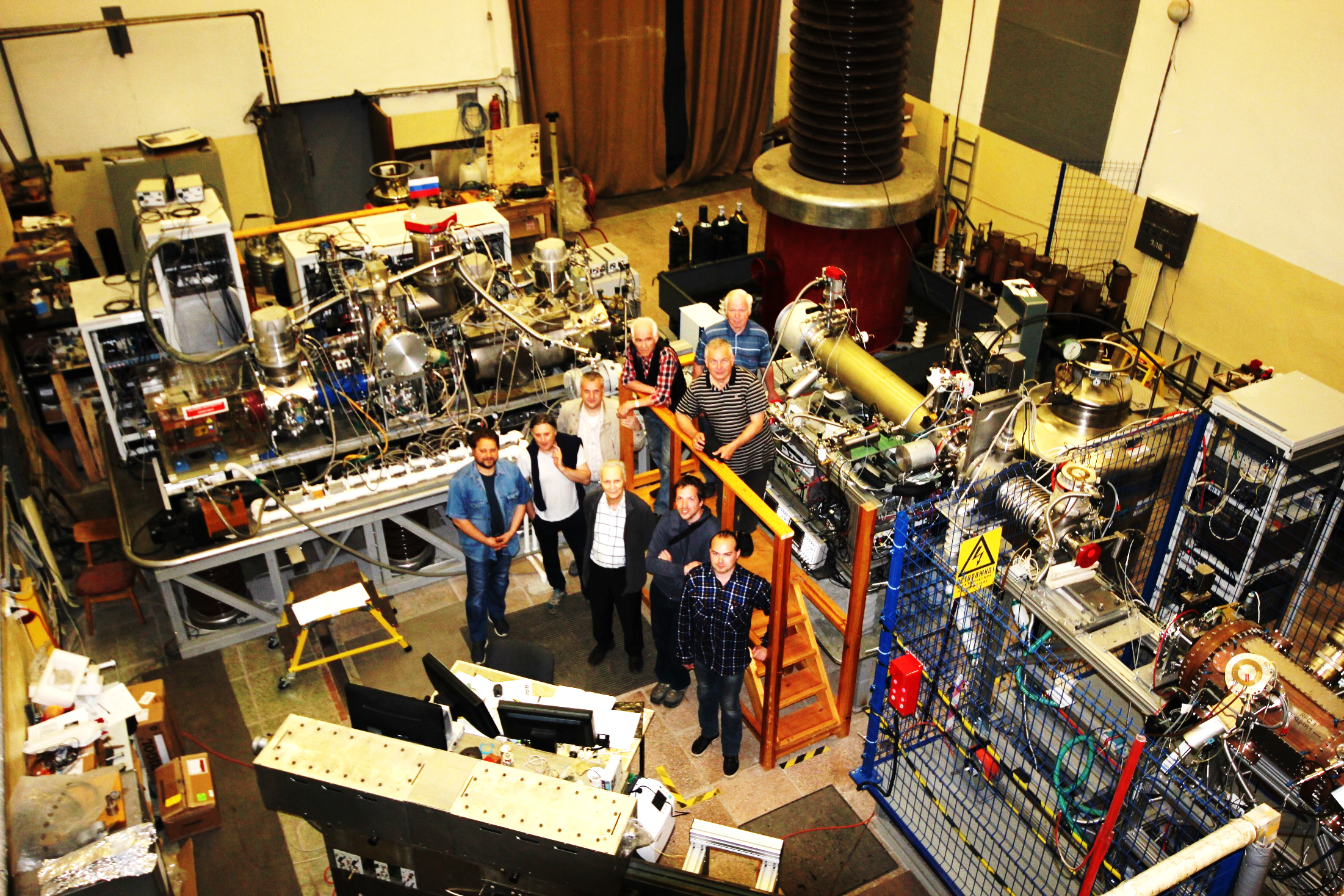 Injection complex of the NICA:

KRION-6T ESIS, 
RFQ foreinjector,
Linac LU-20,
 and the team after succesful completion of Nuclotron run#55;
Note: to produce Au31+ in Krion-6T one needs ionization time ≈ 8 ÷10 ms. 
Ion yield 5e8 Au31+ ppp was obtained (on stand) earlier from Krion-6T; operation regime of ESIS was absolutely different  from the regime used in Nuclotron run #55 . The nearest goal for Krion-6T is obtaining (on stand yet) ion yield
197Au31+ either 209Bi35+  (up to 10^9 ions per pulse).
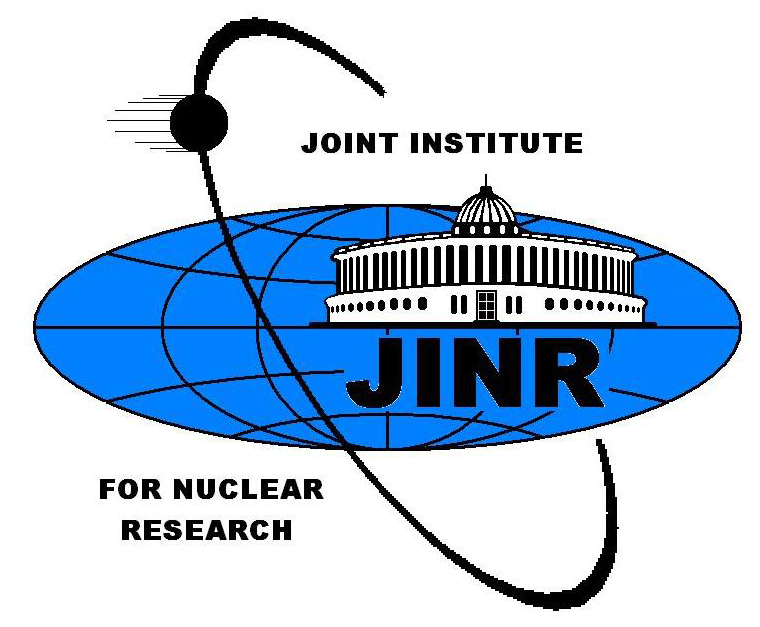 3
I.Meshkov  NICA status                   NICA MAC             June 07-08, 2018
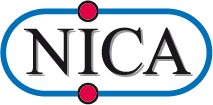 1. NICA – from KRION Source to MPD
1.2. Heavy Ion LinAc (HILAc)
Last beam time in August 2017 with laser source, C3+ beam q/A=1/4
Transmission of carbon ions from RFQ to 
the exit of HILAC 3.2 MeV/u
was about 60%.
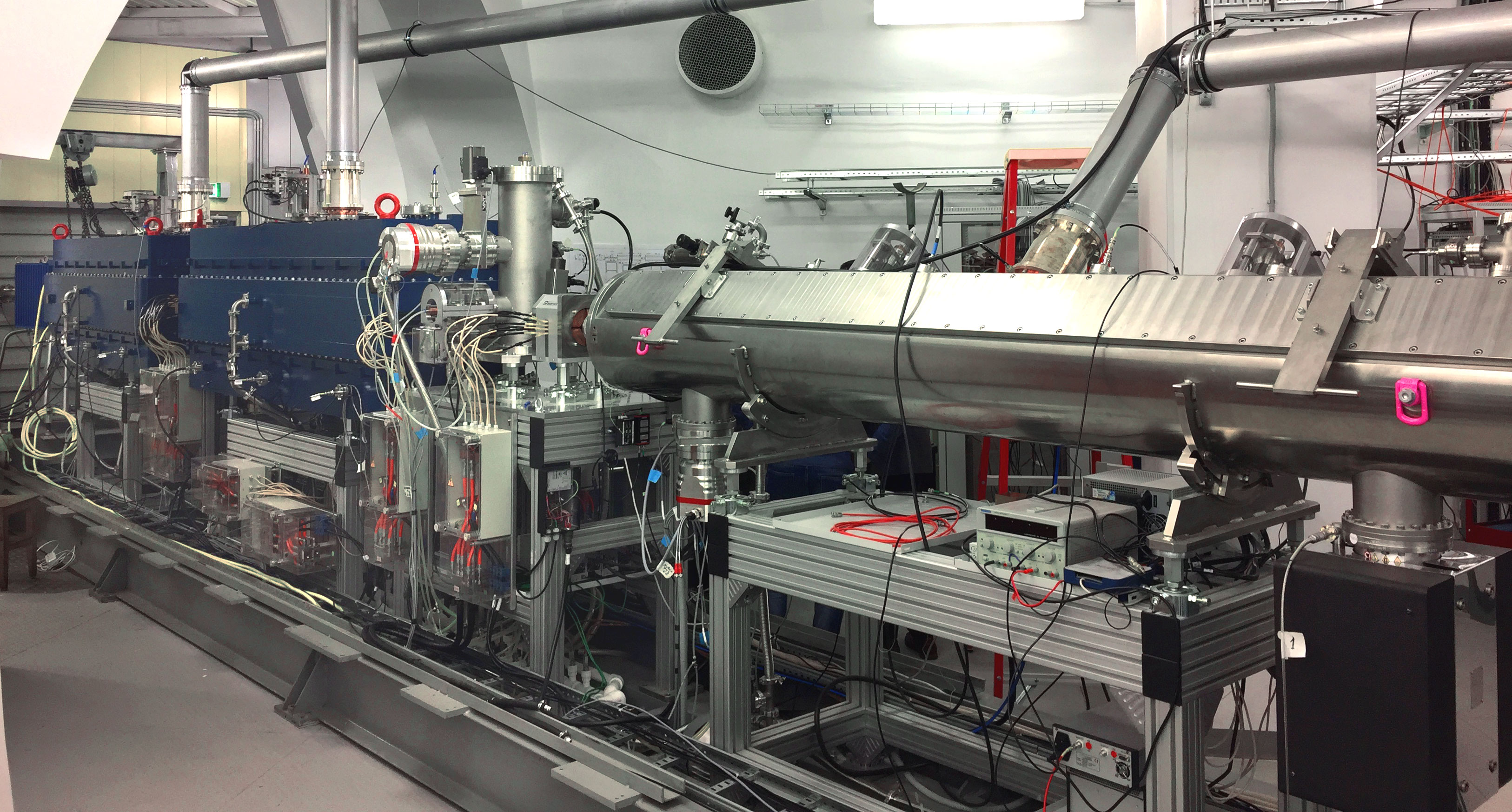 Ready for Booster commissioning on 90%
Phase probe signals:
RFQ (red), IH1 (blue), IH2 (green)
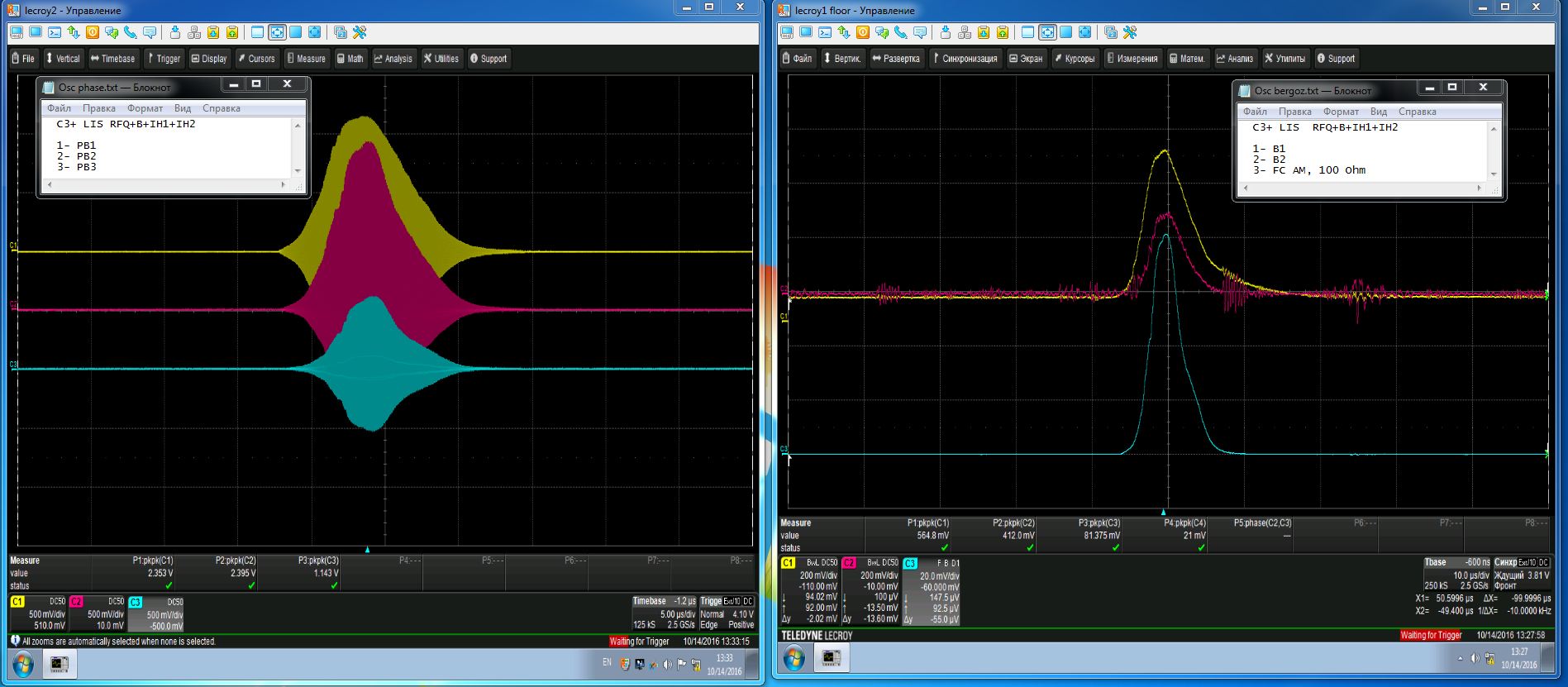 From September 2017 up to May 2018 RUN 55 with injector LU20  and Nuclotron was executed.
During Run 55 the HILAc was not operated
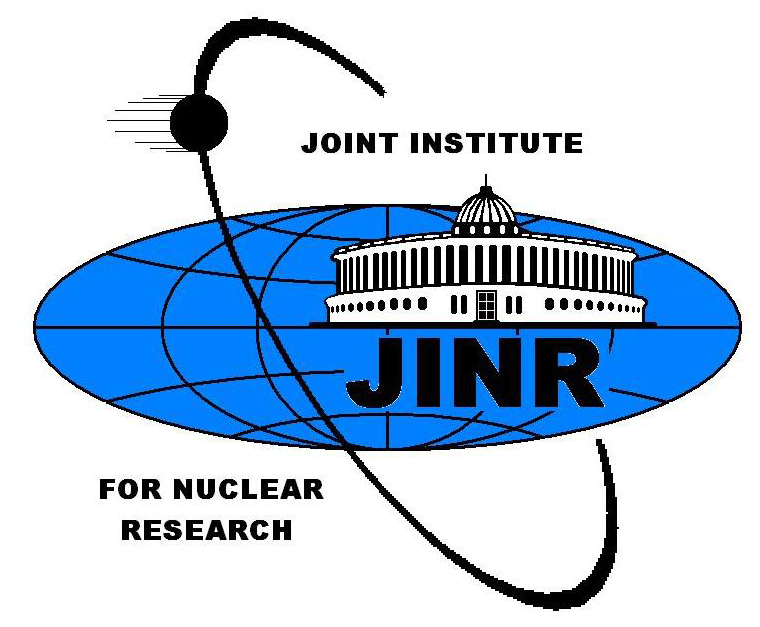 4
I.Meshkov  NICA status                   NICA MAC             June 07-08, 2018
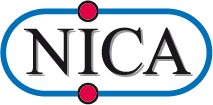 1. NICA – from KRION Source to MPD
1.3. Beam Transfer Line from HILAc to the Booster (BTL HB)
The BTL has been designed and is under mounting:
1.4. NICA Booster
The Booster elements are under fabrication and test:
Beginning of the Booster mounting  is scheduled for September 2018:
First elements of the Booster designed and fabricated at BINP are 
	RF system and Electron cooler. 
The last one is mounted already at the Booster and is now under commissioning:
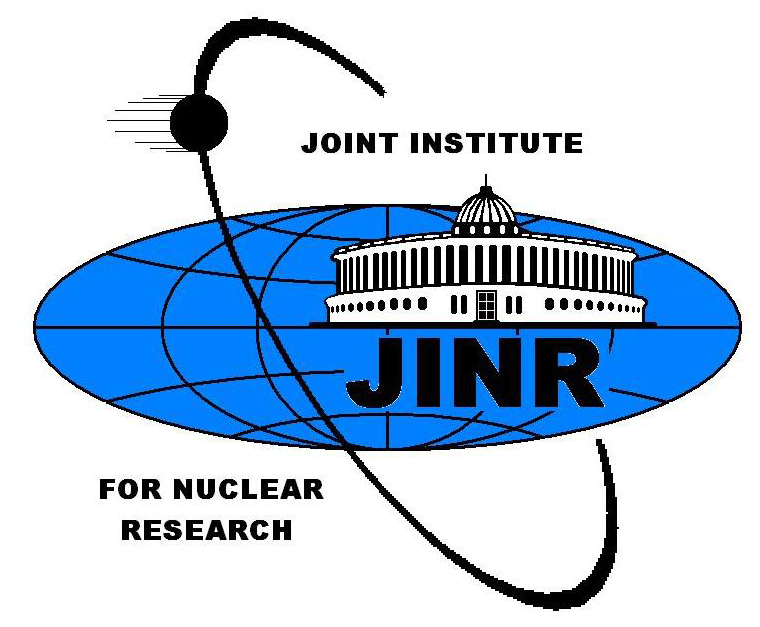 5
I.Meshkov  NICA status                   NICA MAC             June 07-08, 2018
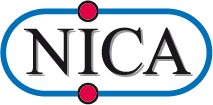 1. NICA – from KRION Source to MPD
1.5. Beam Transfer Line from the Booster to Nuclotron (BTL BN)
The BTL has been designed by NICA and BINP teams, 
            is under fabrication at BINP and is scheduled for 
            commissioning May 2019:
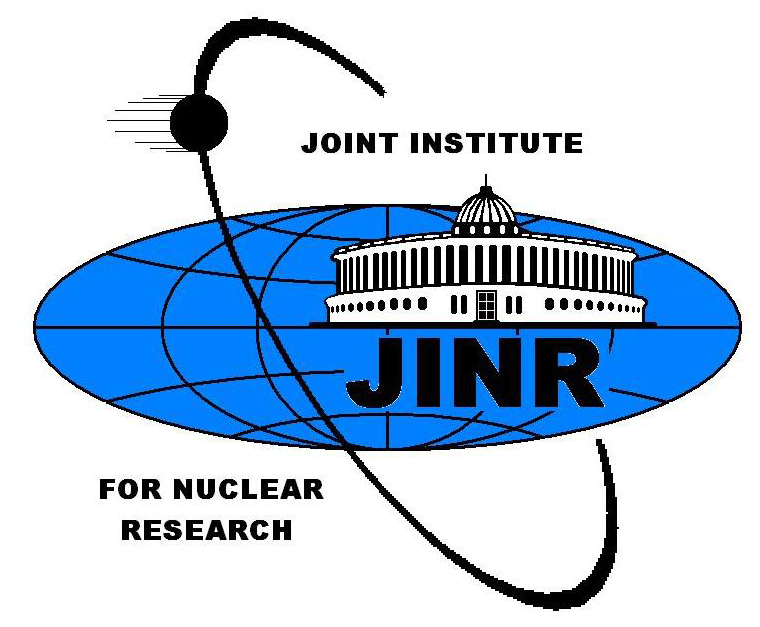 6
I.Meshkov  NICA status                   NICA MAC             June 07-08, 2018
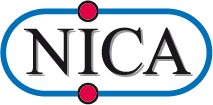 1. NICA – from KRION Source to MPD
1.6. Nuclotron
Nuclotron is under upgrade for both BM@N and MPD experiments.
For both experiments Nuclotron needs to be equipped with injection system from BTL BN and with fast extraction system after acceleration for transfer to the Collider. Both systems are under Development at JINR:
After commissioning of the all elements of the injectors’ chain – KRION, BTL HB, the Booster, BTL BN and upgrade of Nuclotron the fixed target experiment BM@N will operate at the end of 2019 with heavy ions in the energy range from 1 to 4.5 GeV/U using existing slow extraction system and the BTL to bldg. 205.
For providing Collider with heavy ions the Nuclotron is to be equipped with fast extraction system (under design at JINR presently).
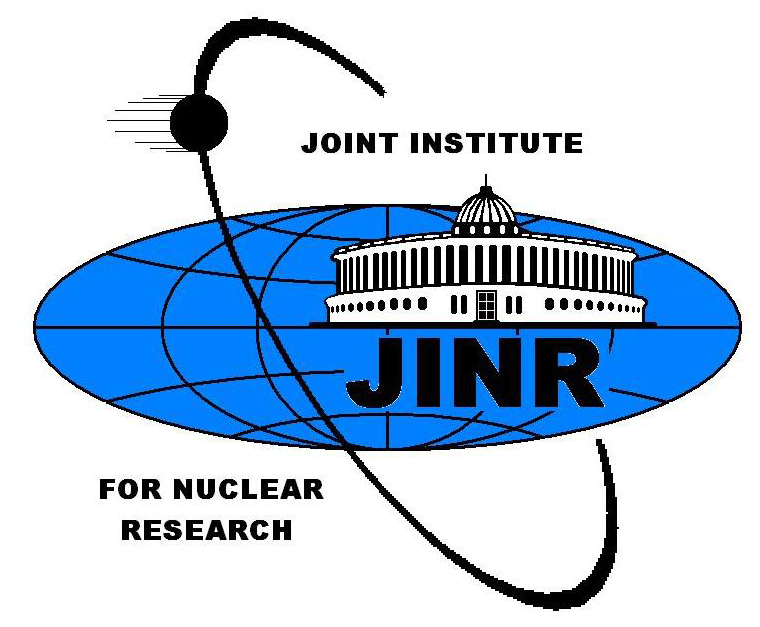 7
I.Meshkov  NICA status                   NICA MAC             June 07-08, 2018
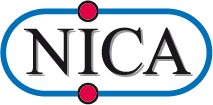 1. NICA – from KRION Source to MPD
1.7. Beam Transfer Line from Nuclotron to Collider (BTL NC)
The BTL NC has been designed by NICA team with partial contribution of BINP experts. Further the BTL was developed by SigmaPhi Co (France) under contract with JINR. Presently the BTL project is in the stage of final design and beginning of fabrication.

Designing and manufacturing the system of injection into Collider is a task for NICA team. It is presently under final design and technological development.
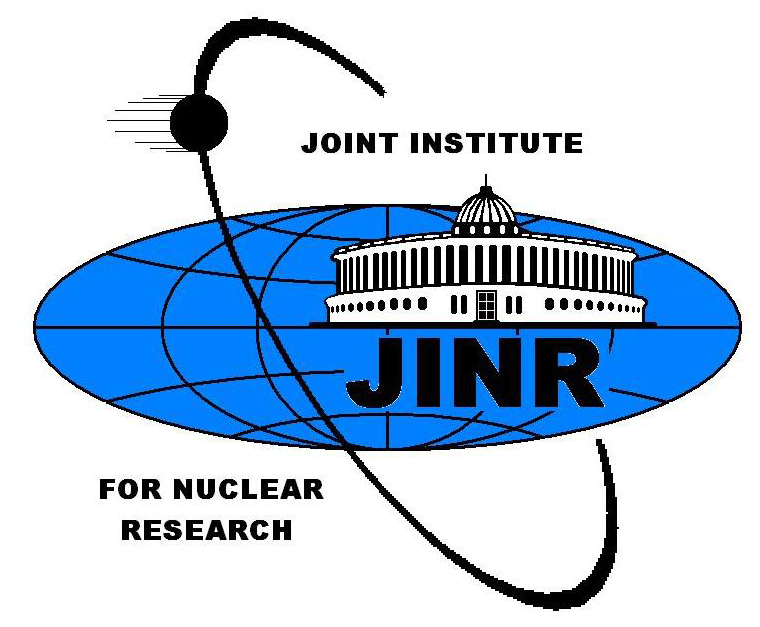 8
I.Meshkov  NICA status                   NICA MAC             June 07-08, 2018
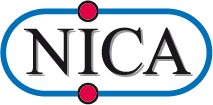 2. NICA Collider and MPD
2.1. Ion dynamics in the Collider
The main efforts to develop and optimize Collider optics were devoted to the problem of so called dynamic aperture (DA) that defines essentially life time of the Collider luminosity (single particle dynamics). Significant progress was achieved as a result of coordinated work of collaborating group of JINR, BINP and ITEP.
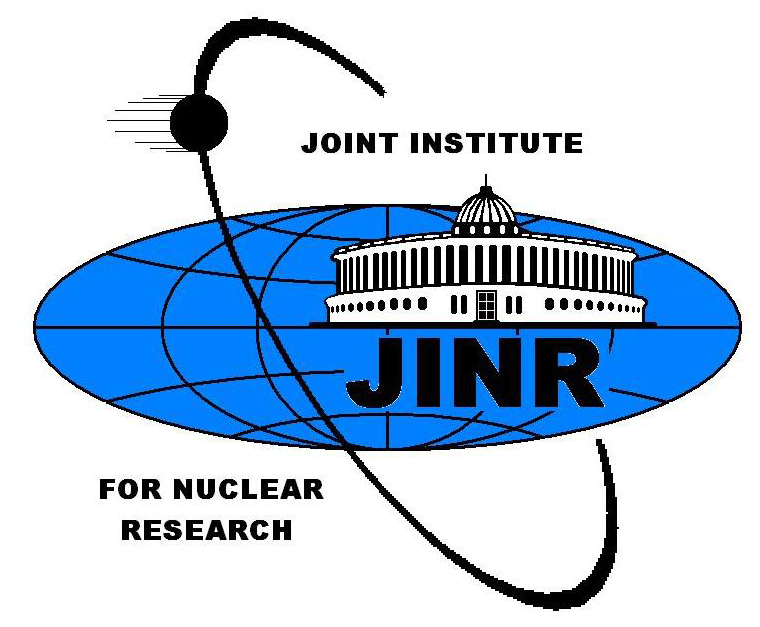 9
I.Meshkov  NICA status                   NICA MAC             June 07-08, 2018
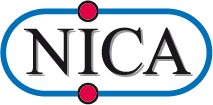 2. NICA Collider and MPD
2.1. Ion dynamics in the Collider (continued)
Another unavoidable problem of a collider at high luminosity is a “bouquet” of beam space charge problems. They appear in NICA Collider at ion storage and short bunch formation:
Beam space charge also affects the particle dynamics during long time of data taking by detector: betatron tune, beam-beam effects, etc. The optimal choice of betatron working point may diminish this effects.
Particle motion in a cycling accelerator (a collider) can be destabilized  by particles’  interaction with inserted elements of vacuum chamber – kickers, RF cavities, pick-up electrodes, and others. Special measures should be taken to avoid or diminish this influence.
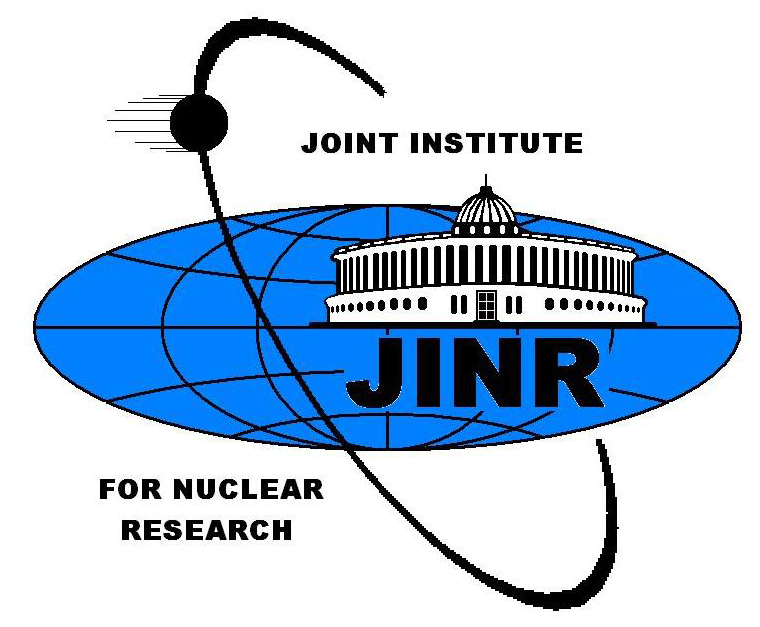 10
I.Meshkov  NICA status                   NICA MAC             June 07-08, 2018
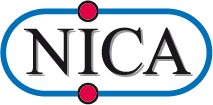 2. NICA Collider and MPD
2.1. Ion dynamics in the Collider (continued)
The next source of a beam instability is the residual gas in the vacuum chamber. 
There are two main effects caused by the interaction of the beam particles with the atoms and molecules of the residual gas:
scattering of beam particles on the atoms of the residual gas (single or multi-scattering) that leads to particle loss on the walls of vacuum chamber;
ionization of atoms with a resonant increase in the density of secondary electrons accelerated in the electric field of the ion bunches*). This leads to the formation of so-called “electron clouds” and their subsequent influence on the stability of the beam.
*) In RF technique it is well-known “multipactor breakdown”.
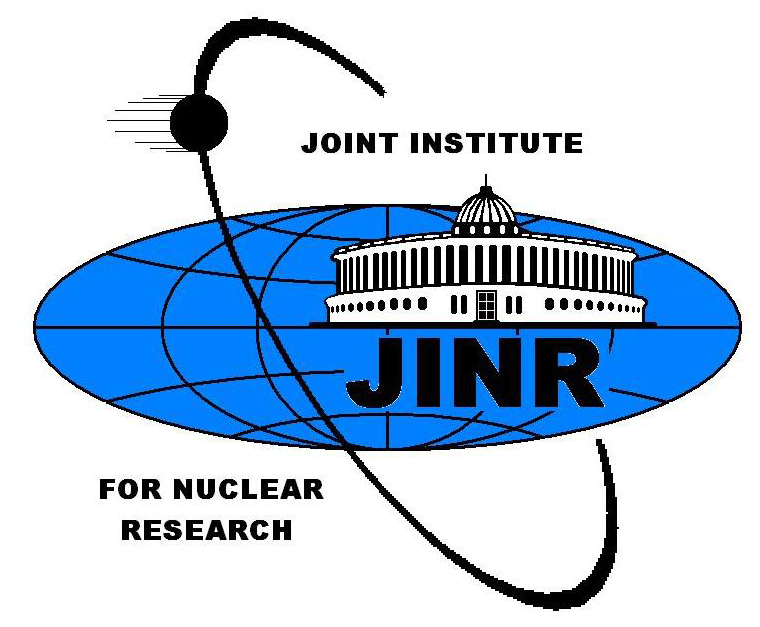 11
I.Meshkov  NICA status                   NICA MAC             June 07-08, 2018
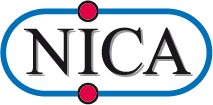 2. NICA Collider and MPD
2.2. Cooling methods application in NICA project
Status of electron cooling systems created for NICA at Budker INP are in a well advanced state:
A long discussion of using Electron Cooler for Collider at any ion energy from 1 to 4.5 MeV/u is presently over.
Otherwise, situation is with stochastic cooling system. Discussion  of its application is still in progress:
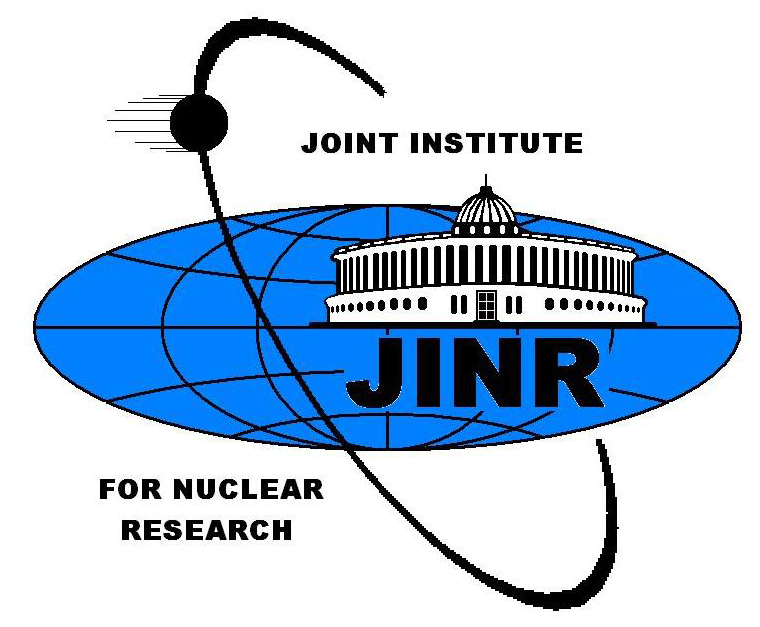 12
I.Meshkov  NICA status                   NICA MAC             June 07-08, 2018
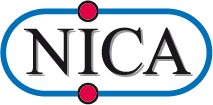 2. NICA Collider and MPD
2.3. Detectors and Machine-Detector Interface
Both BM@N and MPD status is presented in the talk
The problem of the machine-detector Interface fro MPD was formulated for the first time shortly before the MAC session’2017. Then the first attempt at such a description was made. Now we present a more developed version:
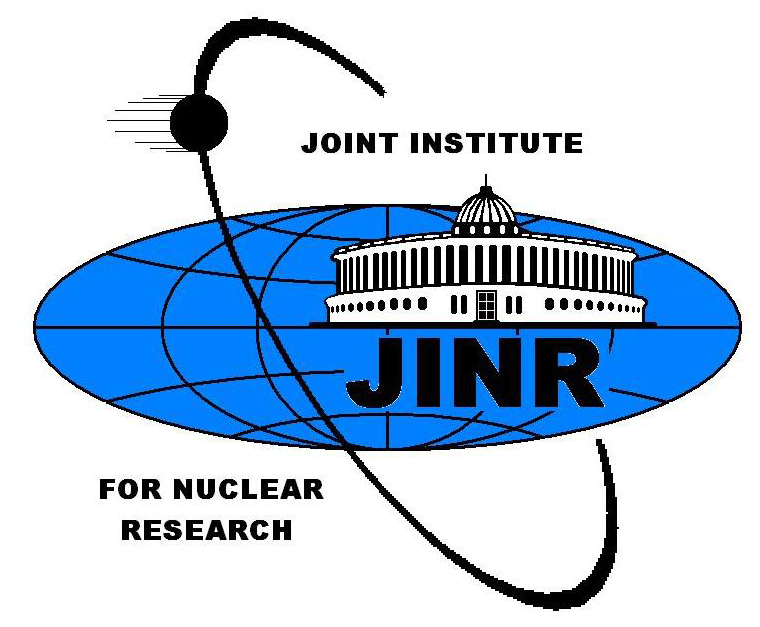 13
I.Meshkov  NICA status                   NICA MAC             June 07-08, 2018
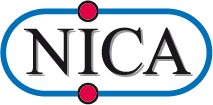 3. NICA instrumentation and infrastructure
In the three following talks we present:
1) the further development of the beam diagnostics:
2) the NICA control system:
3) the NICA infrastructure :
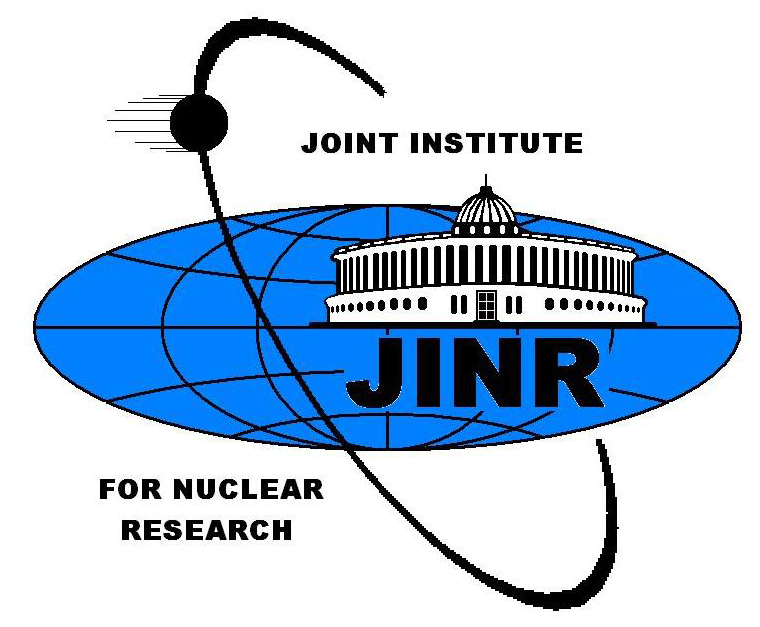 14
I.Meshkov  NICA status                   NICA MAC             June 07-08, 2018
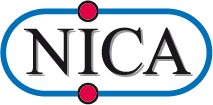 4. Organizational issues
4.1. Dynamics Dedicated Group (DDG)
The group was organized according to recommendation of NICA MAC.
JINR
1. S.Kostromin
2. O.Kozlov
3. A.Philippov
4. A.Sidorin
5. A.Smirnov
6.E.Syresin
7. A.Tuzikov
BINP
1. E.Levichev
2. S.Glukhov
3. K.Kariukina
4. A.Krasnov
5. N.Mityanina
6. V.Parkhomchuk
7. V.Petrov
8. E.Rotov
9. D.Shatilov
10. A.Tribendis
ITEP
1. P.Zenkevich
2. A.Kolomiets
3. A.Bolshakov
The group conducts regular meetings – both real and virtual, in various number of members depending of a task.
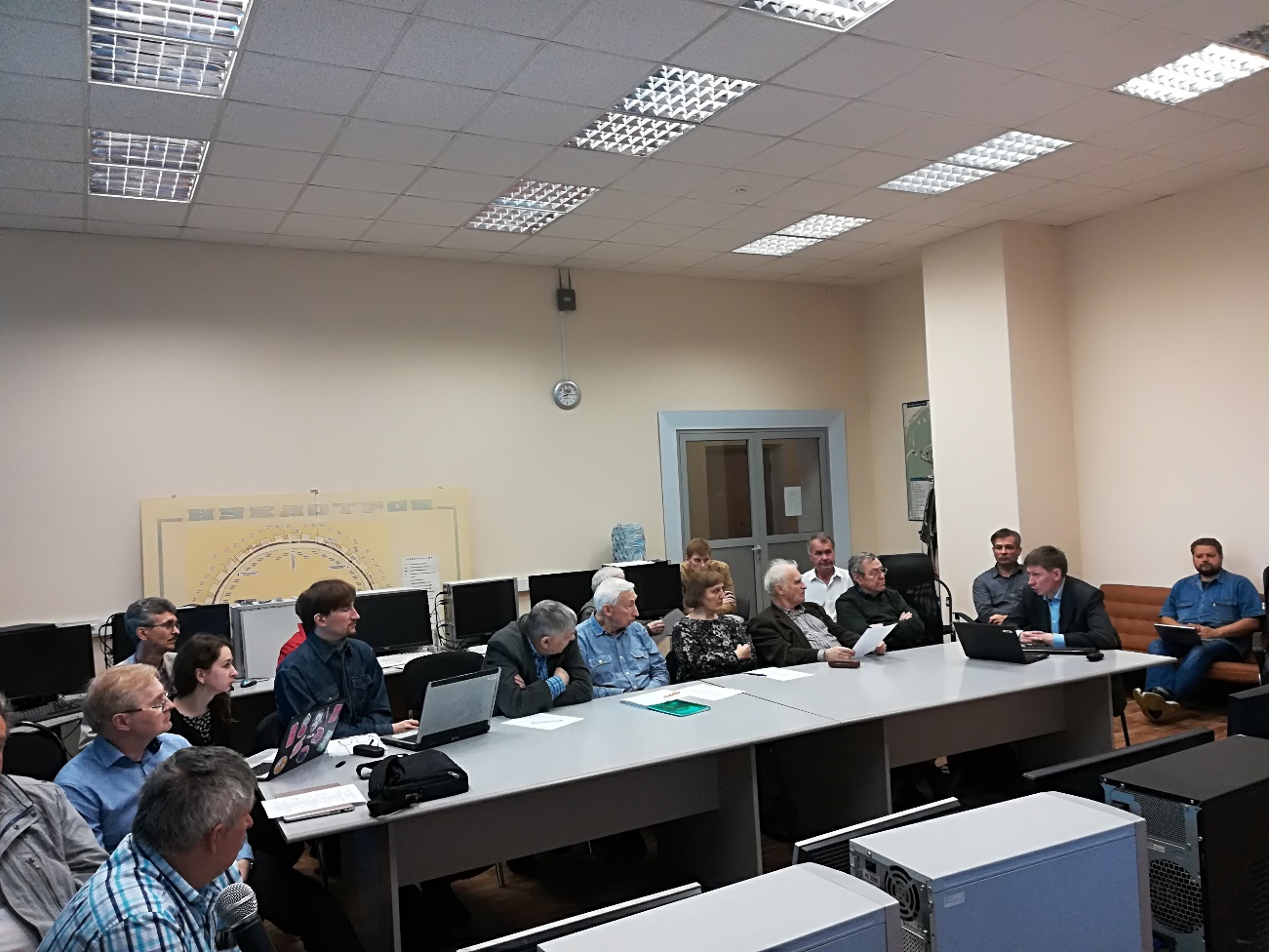 3.2. DDG Meeting May 21-22, 2018
NICA Collider
Fermilab
V. Lebedev
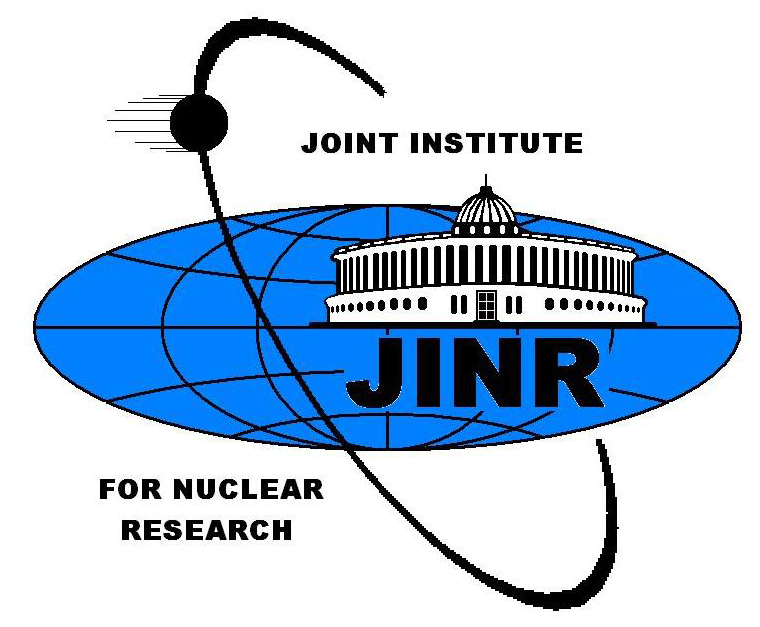 15
I.Meshkov  NICA status                   NICA MAC             June 07-08, 2018
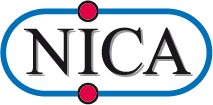 4. Organizational issues
4.2. DDG Working Meeting, May 21-22, 2018:     NICA Collider
Program of The Meeting	
I. Lattice and magnets, single particle dynamics
1. S.Kostromin, O.Kozlov (JINR): Collider ring lattice, estimates of nonlinearities in the magnets, corrections, results of magnets field measurement
2. K. Kariukina (BINP): Increase of dynamic aperture by octupole correctors
3. A.Sidorin(JINR): Start-up mode of the NICA
	II. Effects of the beam space charge
4. S.Glukhov (BINP): Simulation of beam space charge in the Collider (formulas, analysis, results)
5. N.Mityanina (BINP): Beam storage and formation in the Collider, acceleration by barrier RF voltage, space charge effects
6. P.Zenkevich (ITEP) – Space charge effects in the Collider
7. A.Kolomiets (ITEP) –  Impedances of the inserted elements of the Collider
8. A.Philippov: “Electron cloud” effect in the Collider 
	III. Cooling methods and particle dynamics in the Collider
9. V.Parkhomchuk: What can we wait from electron cooling application
10. A.Sidorin – Status of construction of the stochastic cooling system of the Collider
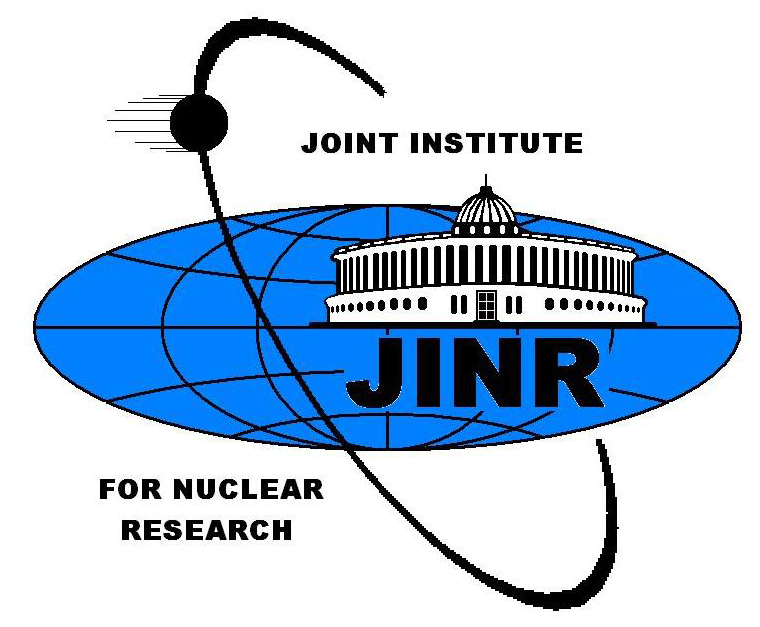 16
I.Meshkov  NICA status                   NICA MAC             June 07-08, 2018
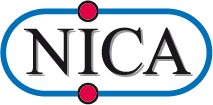 4. Organizational issues
4.3. Intentions and progress  in the development of 
    				polarized beams’ mode of the NICA
Two groups developing polarized beam mode
Yu. Shatunov (BINP)	         A.Kovalenko (JINR)

Both groups have presently own scheme for acceleration polarized protons and
deuterons from the polarized particle source up to Collider, storage and collide
at well controlled polarization. 
On June 25, the working seminar is planned analyze both proposals and try to
Formulate an optimal version. 
Afterwards the formulated solution will be presented to an independent 
examination and then submitted to the NICA MAC.

In 2018 the SPD collaboration was formed. It conducts now regular meetings
considering different schemes of the Spin Physics Detector. Insertion of the SPD
Into Collider will be made together with NICA group.
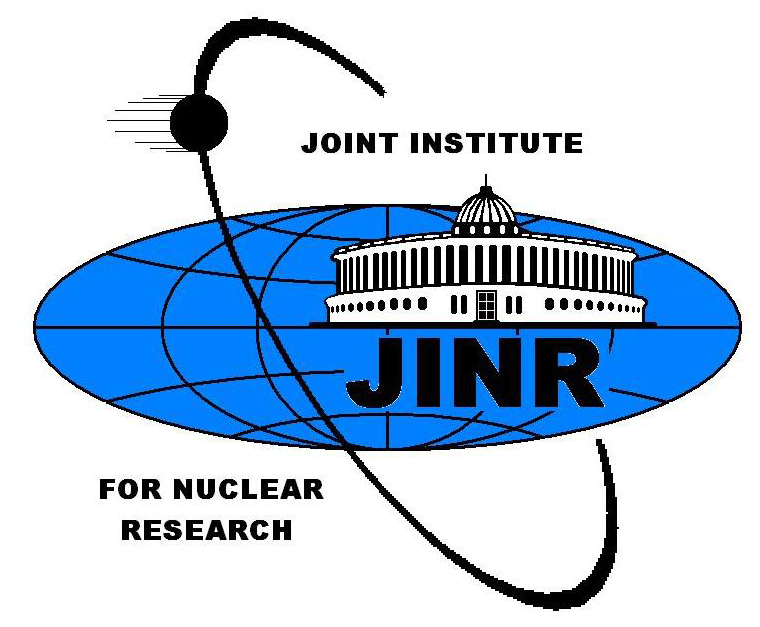 17
I.Meshkov  NICA status                   NICA MAC             June 07-08, 2018
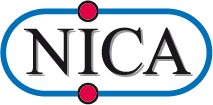 4. Organizational issues
4.4. Megaproject, “Mega-money” and “Mega-problems”
April 27, 2016 – NICA Megaproject
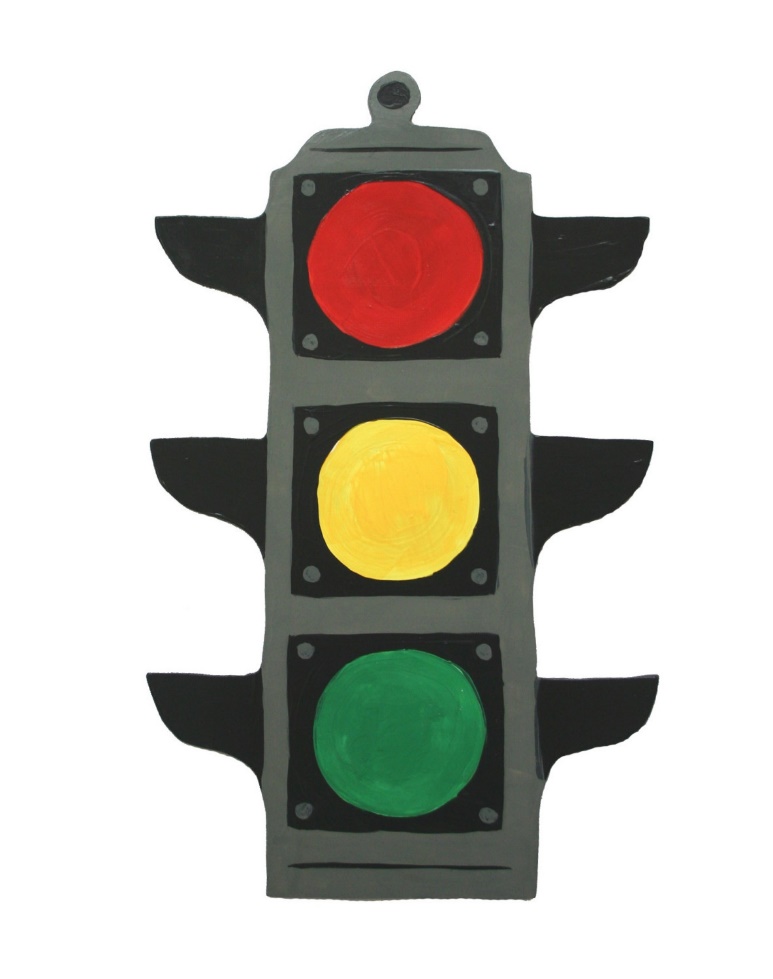 April 27, 2016
Order of The Government of Russian Federation

₽ 8.8 billion Russian Federation + 
₽ 8.7 billion JINR
2008
2012
2016
Since 2017 the funding of the NICA project is sufficient.
The main limitation of the rate of the project development is due to
 the insufficient staff and a delays of beginning of the fabrication 
 (strictly defined technological cycle) at delayed completion of the
 designing works.
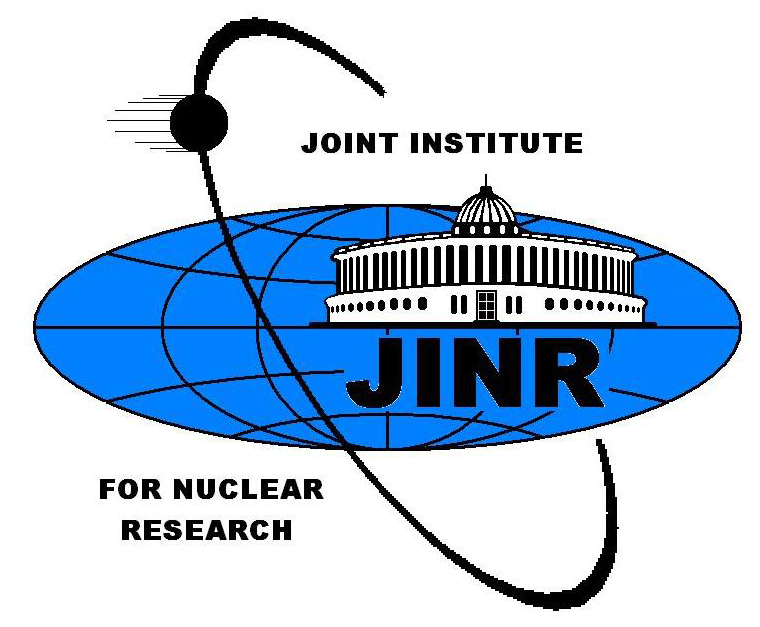 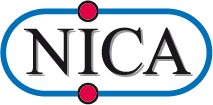 I.Meshkov                 NICA MAC             22-23 May 2017
18
4. Organizational issues
4.5. NICA construction schedule
19
4. Organizational issues
4.5. NICA construction schedule (continued)
20
4. Organizational issues
4.5. NICA construction schedule (end)
21
4. Organizational issues
4.6. Plan of the IXth Session of the NICA MAC 
It was decided for this session
		to shorten the talks and have more discussions.
The discussion time in the Program looks as following:
Outlook: NICA civil construction
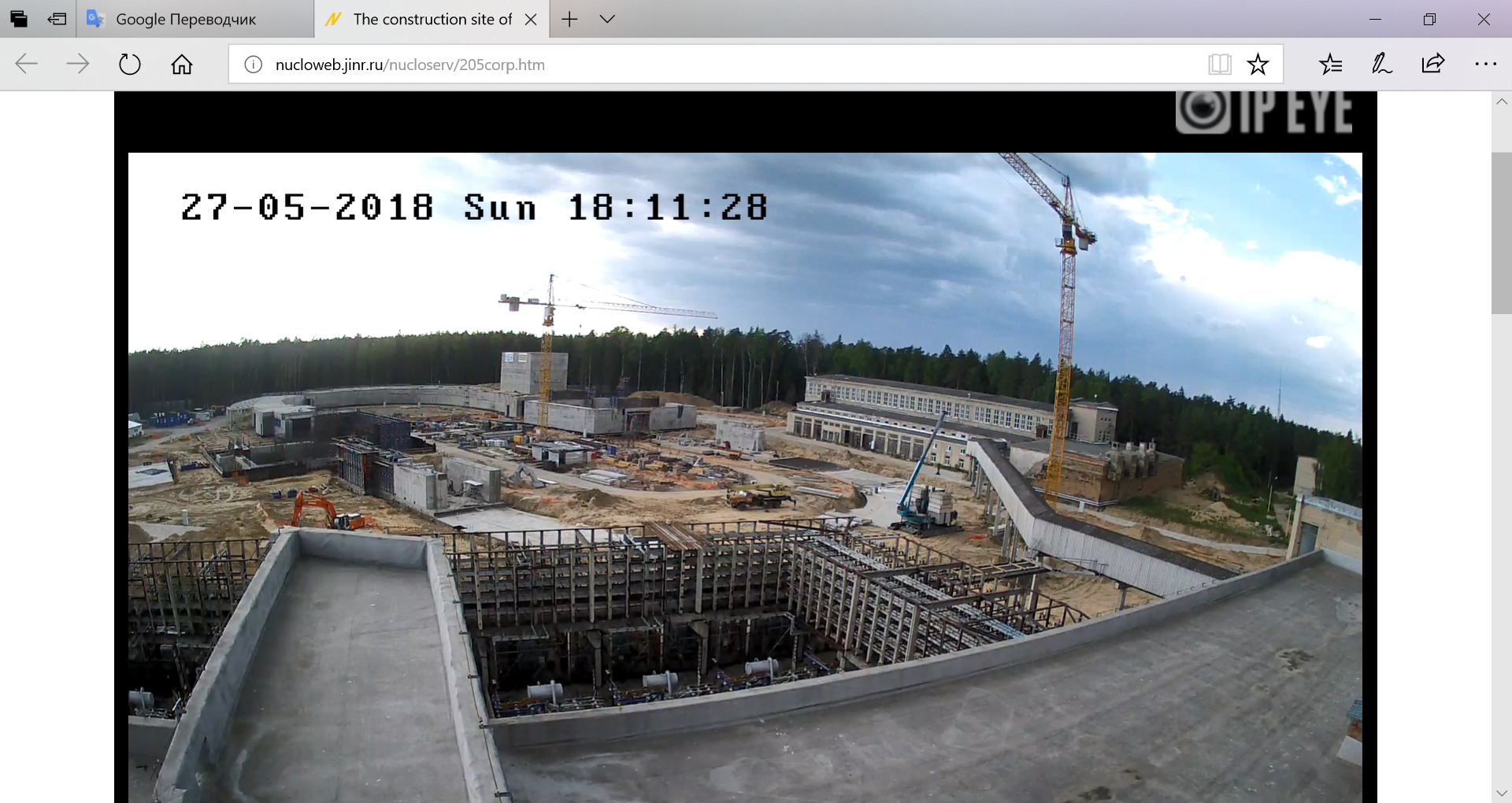 23
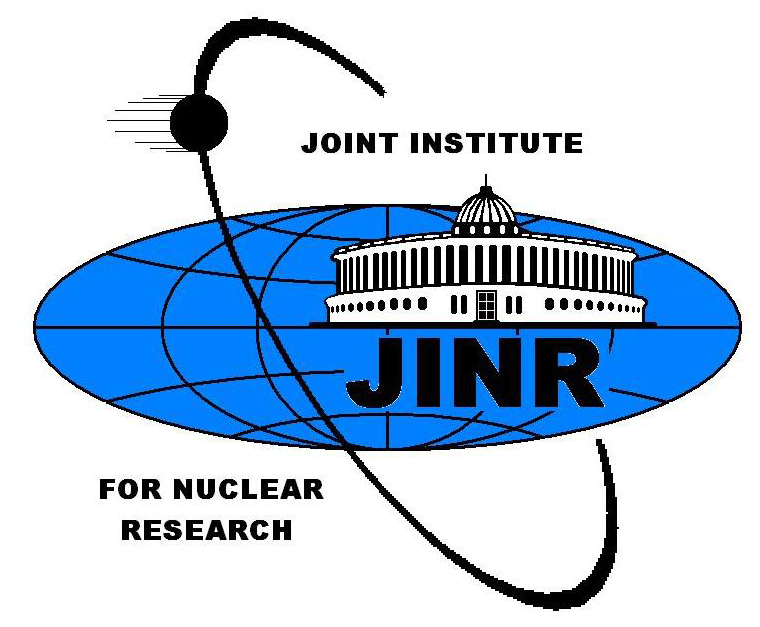 JINR, Dubna             07-08 May 2018
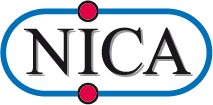 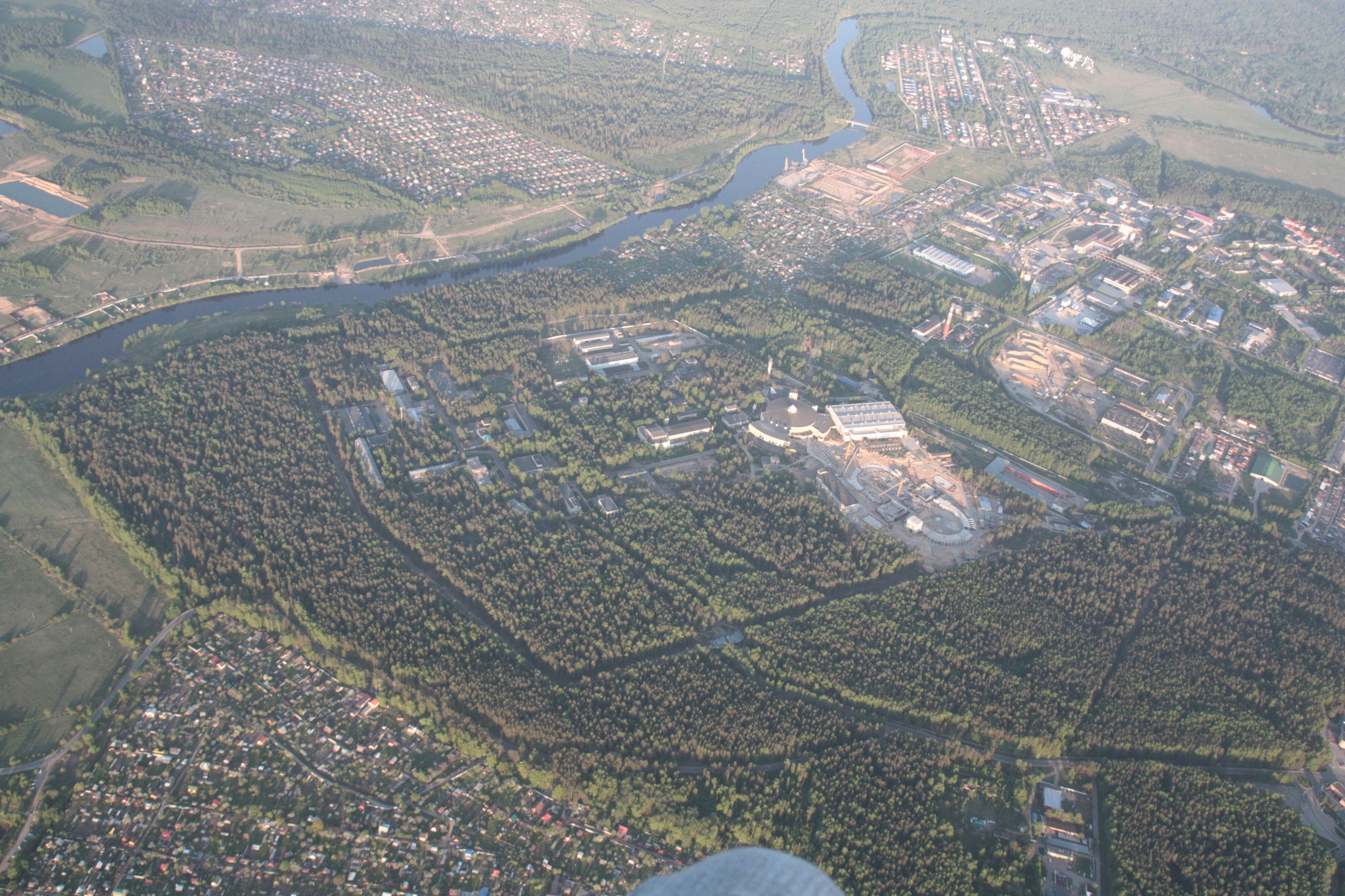 May 2018
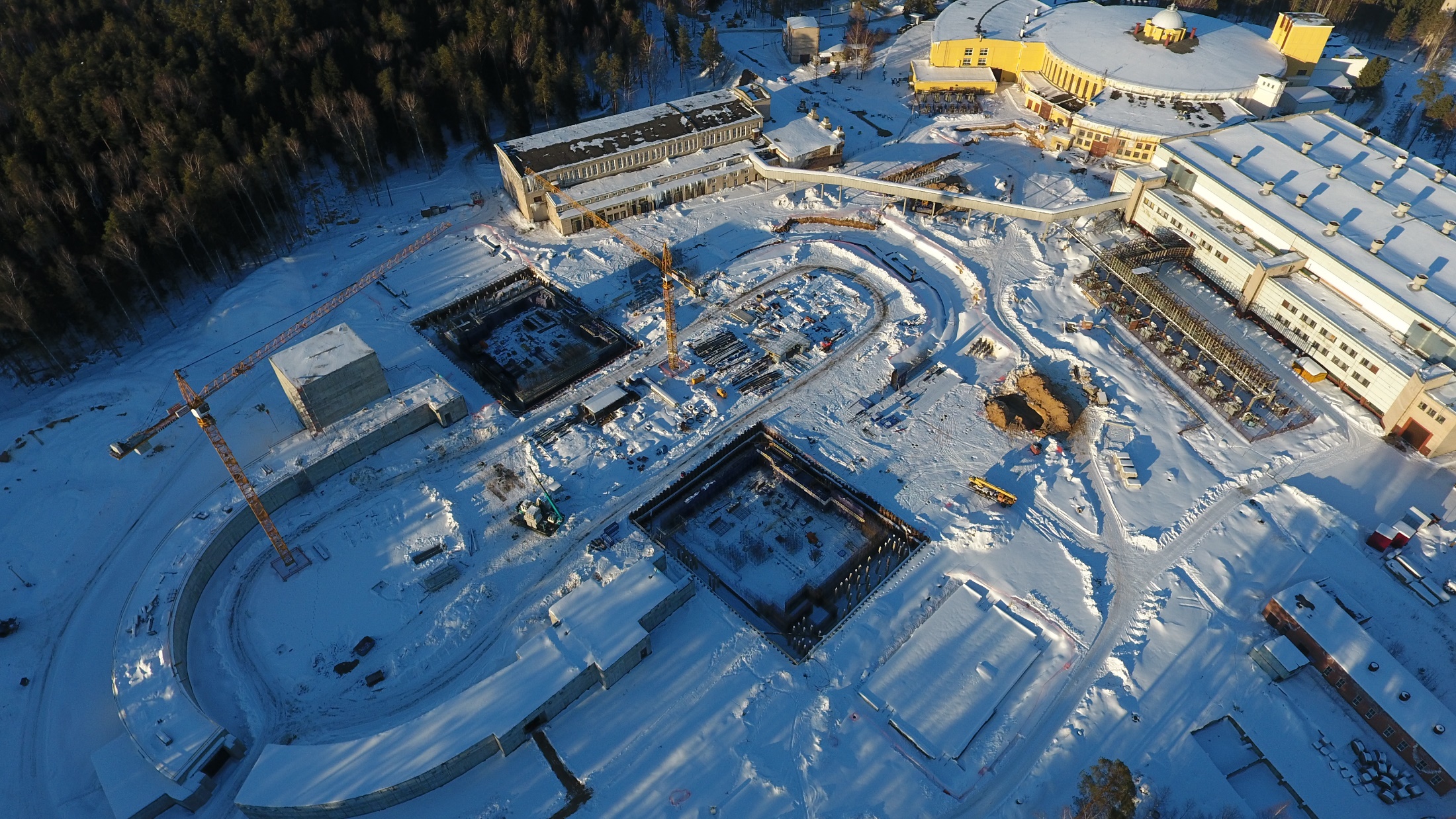 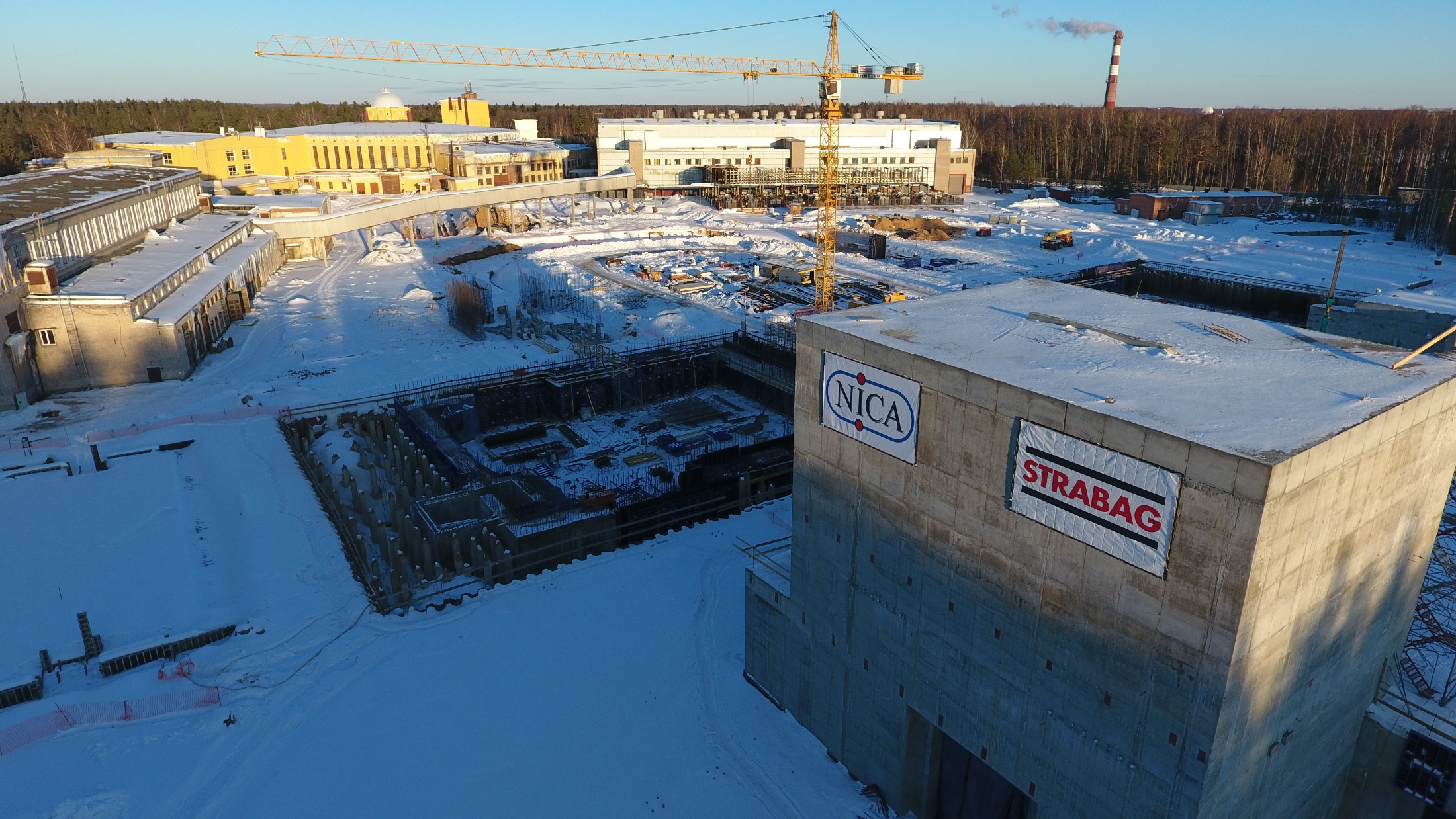 March 2018
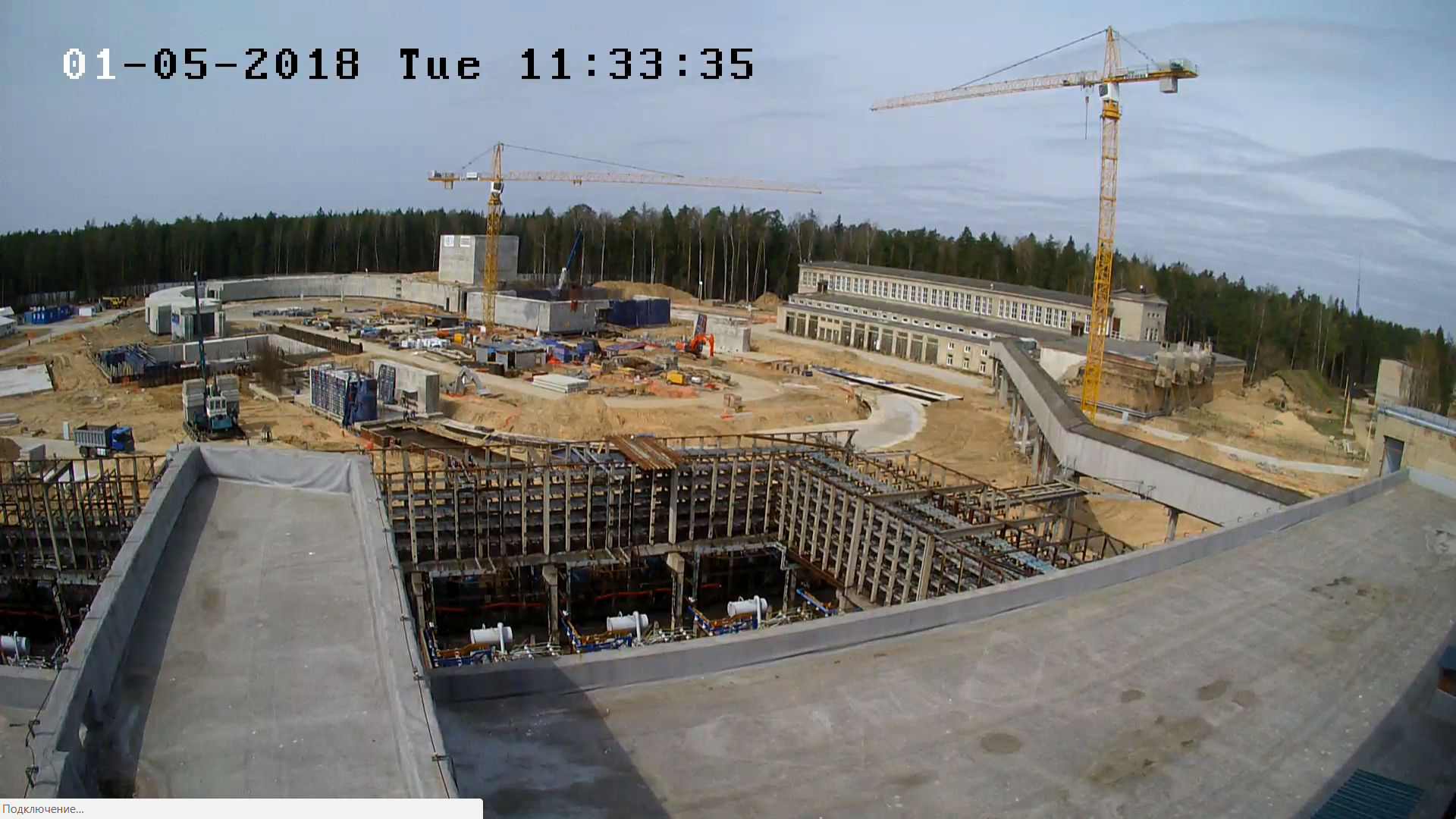 March 2018
May 01,  2018
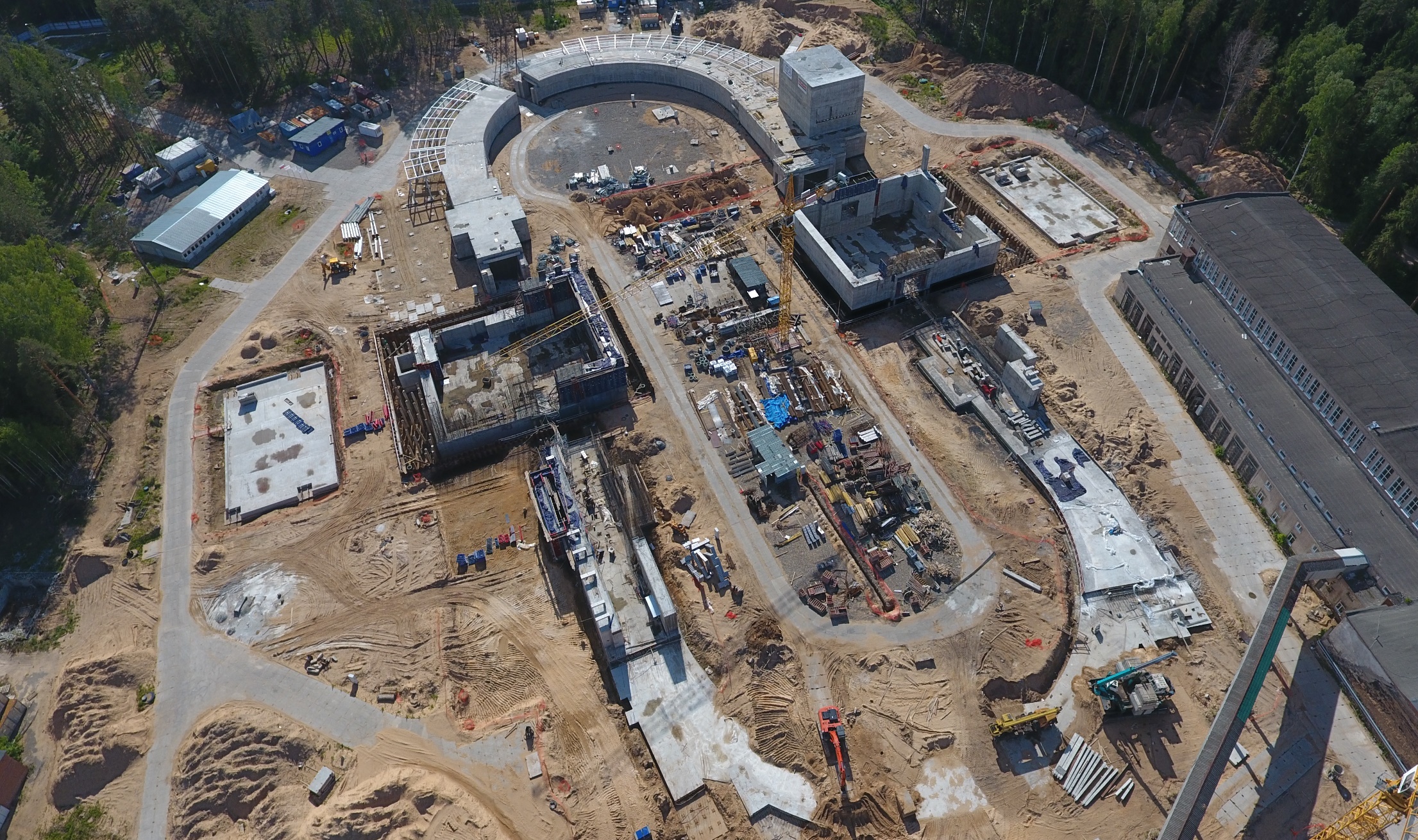 May 06,  2018
Thank you for your attention!
24